3分間で運命のパートナーを見分けられる【魔法のカード】
ハートグラム婚活セミナー
女性の気持ちを１００％理解し
２度目のデートで真剣交際に至る秘技公開！
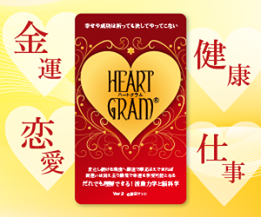 あなたにピッタリの
理想のパートナーが分かる
診断付き！
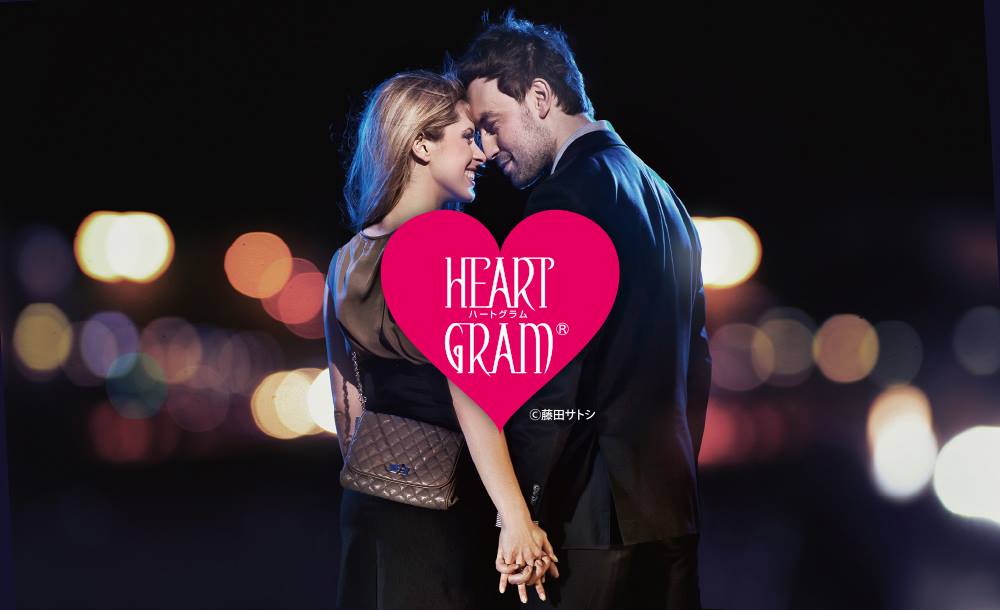 ひとつでも〇が付く方は参加必須
♦パーティーで会話が盛り上がらない
♦パーティで連絡先が聞けてもデートの約束が取れない
♦パーティーで一番良いと思った人とマッチングできない
♦理想の相手と出会えない
♦理想の相手と出会っても付き合えない
♦理想の相手と出会っても会話が盛り上がらない
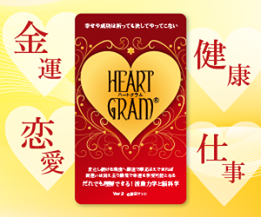 ハートグラム開発者が来ます！
理想のパートナーがどんな人か分からない方へ
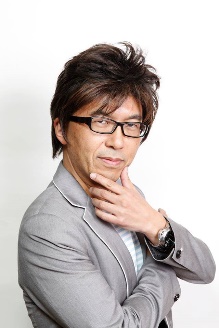 「ハートグラム」開発者
婚活指導のカリスマ　
藤田サトシ先生の実績
3分で理想のパートナー像がわかります！
♦婚活系の著作は、
　講談社を始め10冊。
♦婚活塾を起業して16年。
♦「恋は話し方が9割」
　は、紀伊国屋書店売上第一位を記録。
♦日本最大のカップリングパーティー会社
　「エクシオジャパン」の講師歴9年。
♦「日本仲人の会」理事。
♦「ハートグラム」創始者。
実践者様の声
当日のながれ
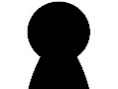 ハートグラムチェックシート
にチェック！


セミナー受講
（ハートグラム診断あり）


あなたに合った
パートナー像がわかる！
O様（30代後半男性）

　　　　　最初は「3分で運命のパートナーを見分けられる」なんてまったくイメージがつかず、疑心暗鬼でした。でも、セミナーに出てみたら、とても論理的な方法だと分かり、「こういうことだったのか！」と目からうろこの連続でした。すぐに実践してみたら、2度目でつまずいていたデートも3回目、4回目とうまくいく様になりました。現在は自分にぴったり合ったパートナーができ交際も順調です。
【日時】9月9日（日）9:30 受付開始　9:50～11:50（終了後ランチ会あり（会費1,000円程度））
【場所】場所:池袋 東京芸術劇場 会議室5　https://www.geigeki.jp/access/
【会費】2,000円　セミナー受講者は藤田先生の個別カウンセリング付き（通常15,000円相当）
【参加条件】一定の安定した収入のある男性（目安：年収400万円以上）
https://ssl.kokucheese.com/event/entry/533923/
お申し込みフォーム